Создание англоязычной среды в НИ ТГУ
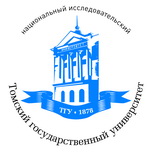 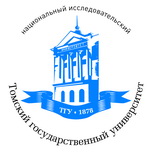 Краткое резюме проекта
Цели и задачи проекта
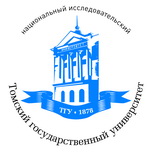 Цель Проекта: 
		Создание в ТГУ англоязычной среды
Задачи проекта
1. Организация эффективной системы обучения английскому языку сотрудников  ТГУ.
2. Обеспечение создания в ТГУ двуязычных объектов инфраструктуры для поддержки зарубежных гостей, обучающихся, НПР и сотрудников. 
3. Реструктуризация существующих центров перевода и создание единого центра перевода и академического письма для оказания услуг по переводу и подготовке результатов научных исследований сотрудников, магистрантов и аспирантов ТГУ к публикации в ведущих научных изданиях мирового уровня
Цели и задачи проекта
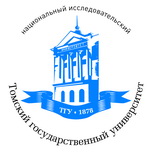 Цель Проекта: 
		Создание в ТГУ англоязычной среды
Задачи проекта
Разработка системы мотивации сотрудников к овладению английским языком.
 Создание двуязычной сервисной службы, обеспечивающей комфортное и результативное пребывание иностранных гостей, обучающихся, НПР и сотрудников в ТГУ.
Состав команды проекта
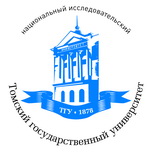 Результаты проекта, достигнутые к 1.10.2014г.
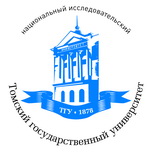 1. Объекты инфраструктуры
Информационные указатели на английском языке при входе в Университетскую рощу  и главный корпус
Двуязычные таблички в кампусе ТГУ 
2. Обучение
Сформированы группы для обучения английскому языку из числа АУП и ППС, в том числе из кадрового резерва
Приступили к обучению 2 группы 
3. Мероприятия для социализации иностранных гостей 
Начал работу английский клуб в НБ ТГУ
Прогноз до конца календарного года :
I. Информационная поддержка:
1)Разработка информационно-справочного наполнения
2) Подбор специалиста для осуществления технической поддержки
3) Ввод в эксплуатацию информационных стоек
4) Разработка рабочей версии путеводителя
II. Центр перевода:
1) подбор сотрудников 
2) разработка нормативных документов, регулирующих деятельность центра
III. «Англоязычное кафе»
1) Выбор помещения
2) Обучение персонала
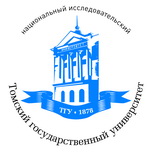 Реестр управления рисками
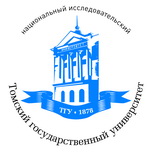 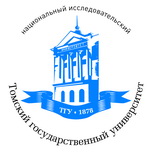 Управление рисками
Время занятий по английскому языку было согласовано с обучаемыми и подобрано в соответствии с их пожеланиями
В процесс обучения вовлечены высококвалифицированные специалисты, владеющие разнообразными методиками обучения, в том числе дистанционного.
 В процесс обучения в этом учебном году планируется вовлечь более 100 сотрудников для наиболее полного охвата всех желающих сотрудников университета
Спасибо 
за внимание!
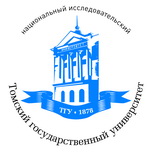